PRACA KOMISJI JĘZYKÓW OBCYCH NA KOLOROWO
Akademia do Dnia Niepodległości dla nauczycieli i młodzieży – 9.11.2013r.Organizator – N. Trela, wykonawcy – uczniowie kl. 2F, 2A, 1C, 1D, 3H
Akademia do Dnia Niepodległości dla rodziców – 18.11.2013Organizator – N. Trela, wykonawcy – uczniowie kl. 2F, 2A, 1C, 1D, 3H
Promocja szkoły dla gimnazjalistów powiatu mieleckiego – 21.12.13Organizatorzy – N. Trela, L. Rybak, A. Kusek.Wykonawcy – uczniowie kl. 2F, 2A, 1C, 1D, 4F, 3F, studentka WSGiZGoście – 150 uczniów wraz z opiekunami z 6-u gimnazjów powiatu mieleckiego.
Konkurs Piosenki Anglojęzycznej w Mielcu – 18.03.13Uczestnicy :
Wioletta Chudy – 2F ( op. N. Trela)
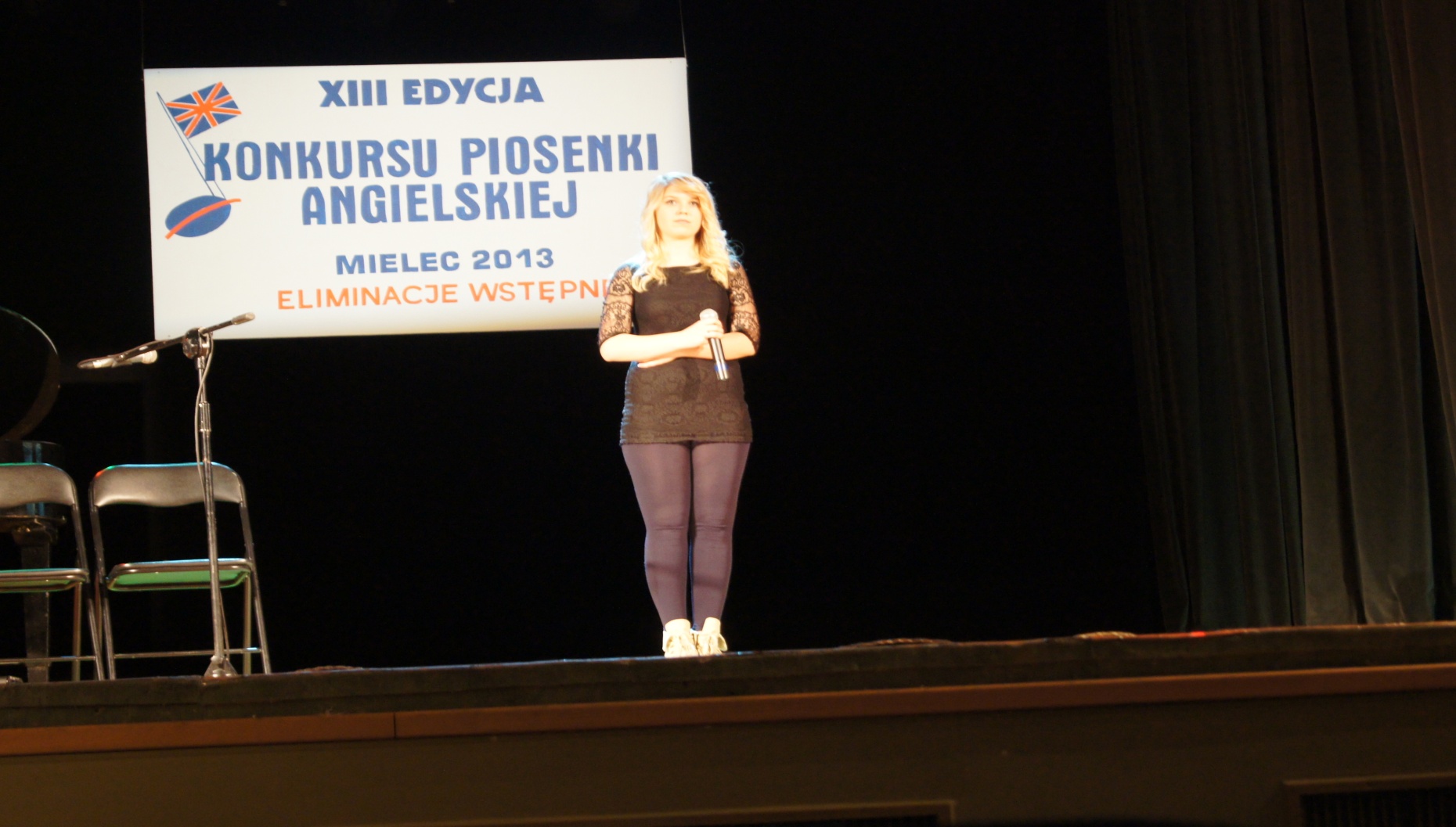 Joanna Gruszka 2F ( op. N. Trela)
Adrian Jasionek 2E ( op. L.Rybak)
Agnieszka Zielińska 4F ( op. L. Rybak) wyróżnienie
Konkurs Teatrów Obcojęzycznych w Tarnobrzegu – 21.03.2013Organizatorzy – N. Trela, L. RybakUczestnicy – uczniowie klas 2F, 3H, 4E
PRZEDSTAWIENIE KUBUŚ PUCHATEK